Викторина: «Культура 
Древней Греции»
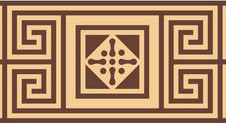 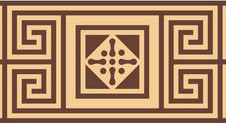 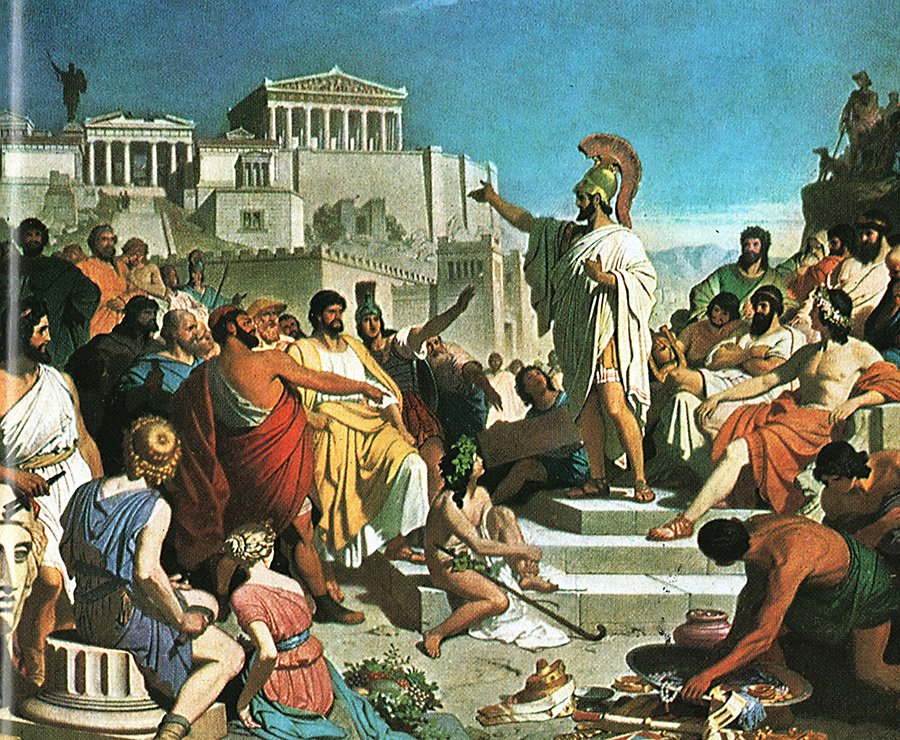 «Вся жизнь театр, а люди в нем актеры...»
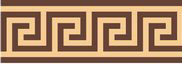 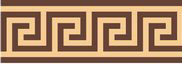 ЗАДАНИЕ:
Подготовить маску КОМЕДИИ  и ТРАГЕДИИ.
Уделить внимание деталям оформления.
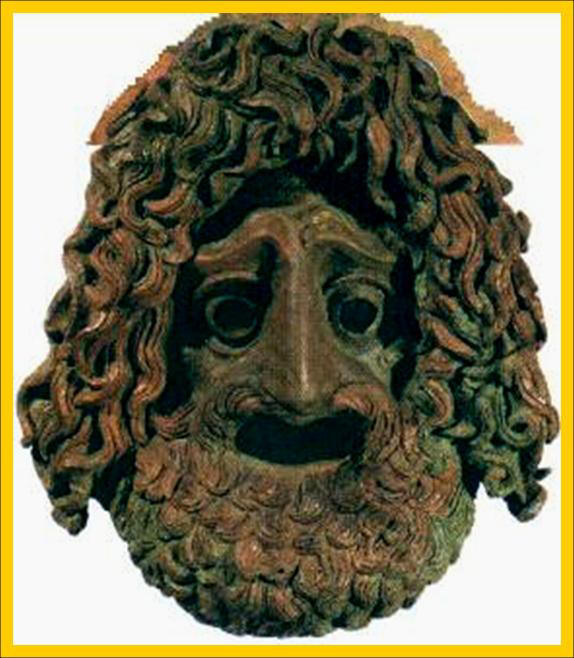 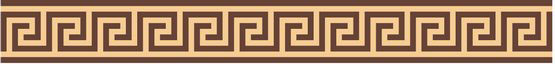 Гомер - создатель 
эпических поэм
«Илиада»                   «Одиссея»
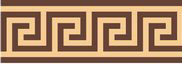 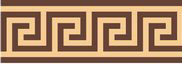 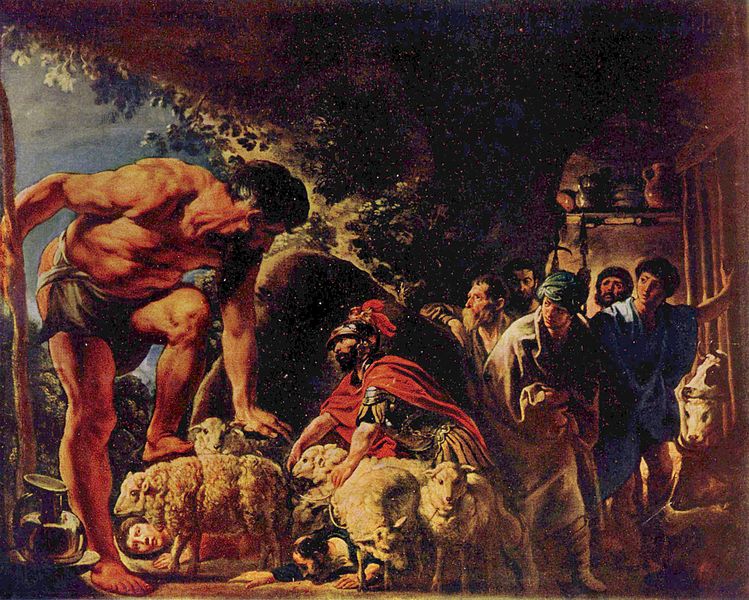 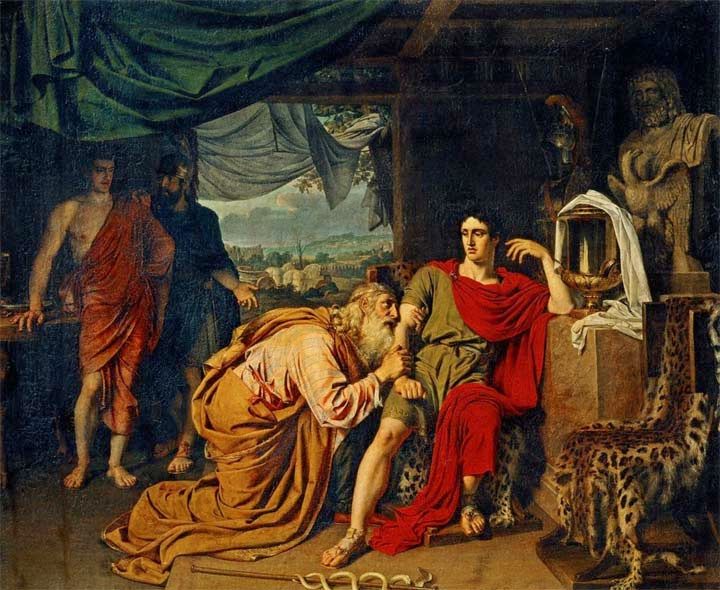 Якоб Йорданс «Одиссей в пещере Полифема», 
XVII век
Александр Иванов «Приам, испрашивающий у Ахиллеса тело Гектора», 1824
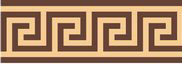 Боги Греков.
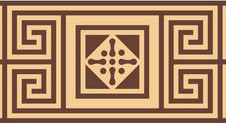 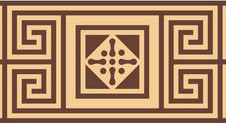 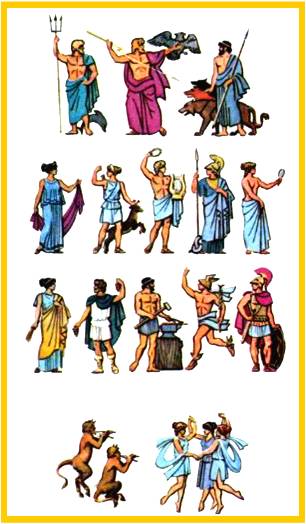 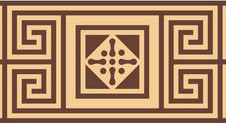 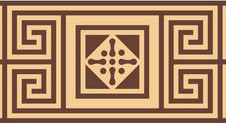 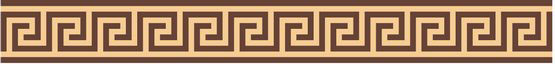 Боги греков.
Задание:
Подписать под каждой картинкой имя бога/богини или божества.
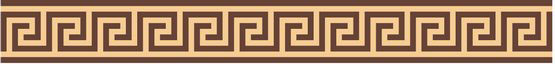 Боги греков.
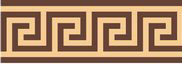 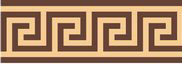 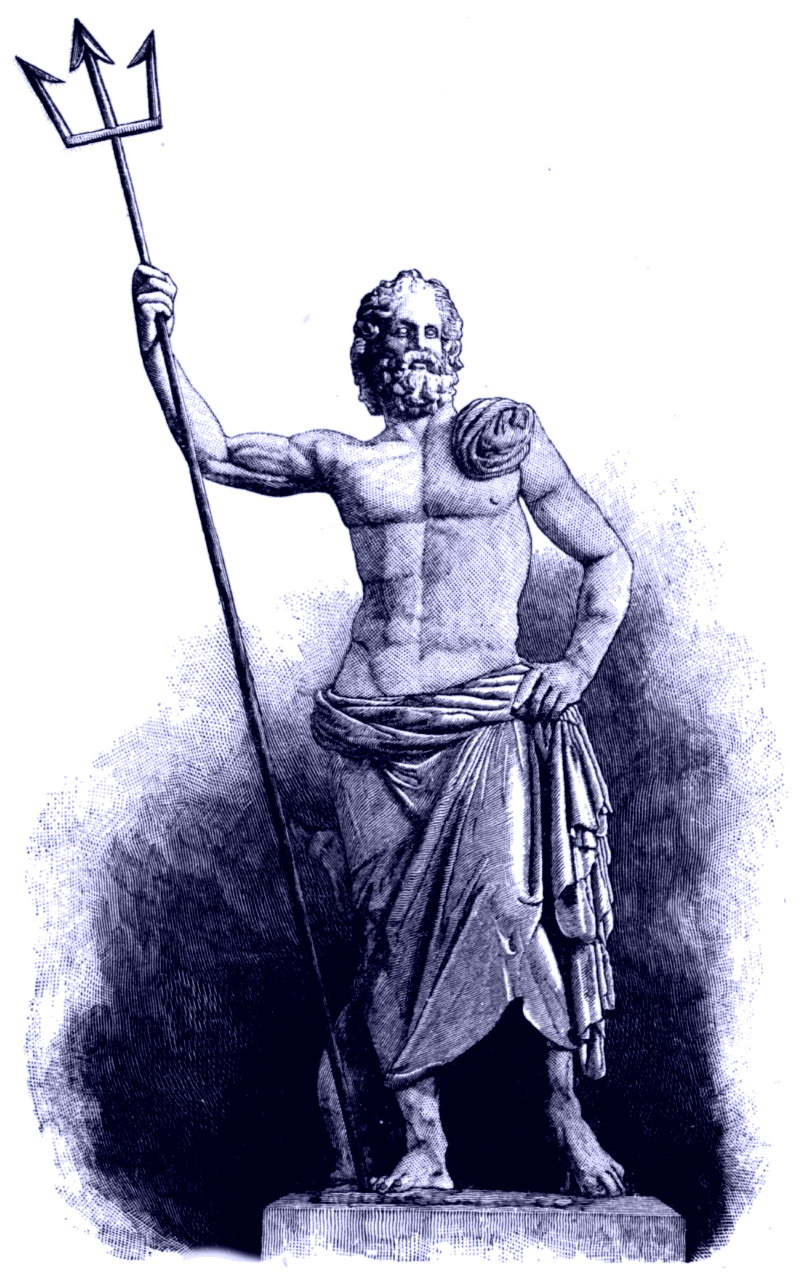 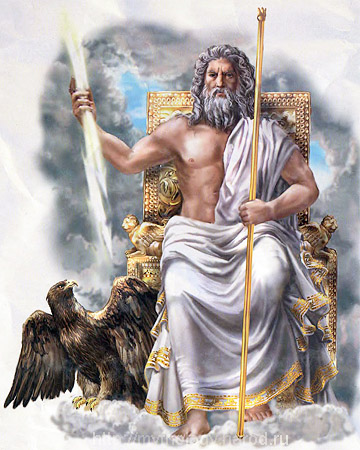 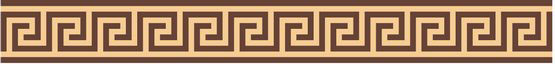 Боги греков.
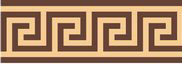 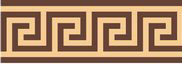 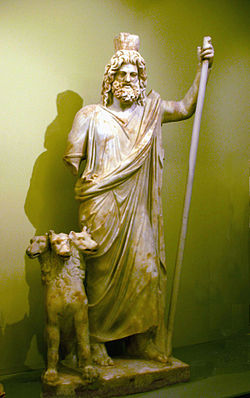 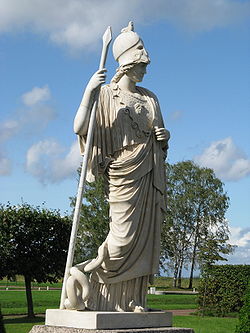 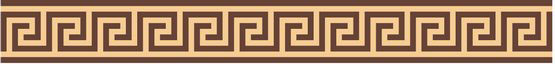 Боги греков.
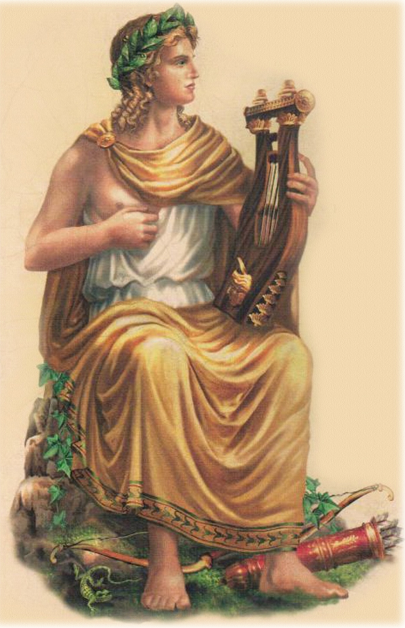 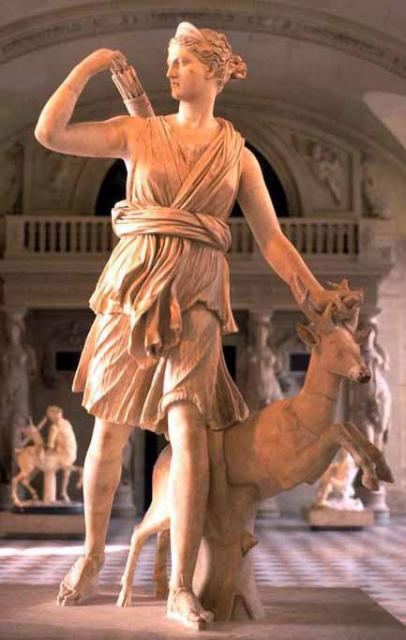 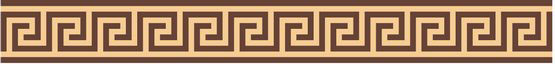 Боги греков.
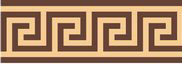 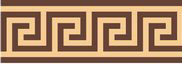 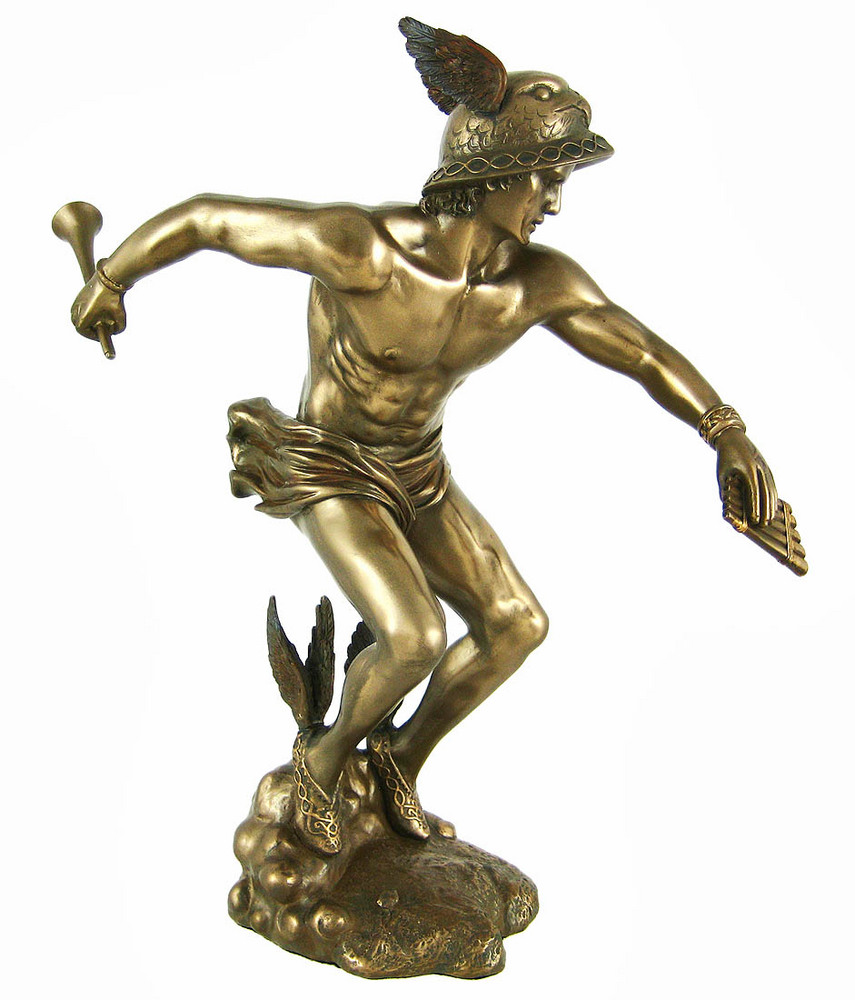 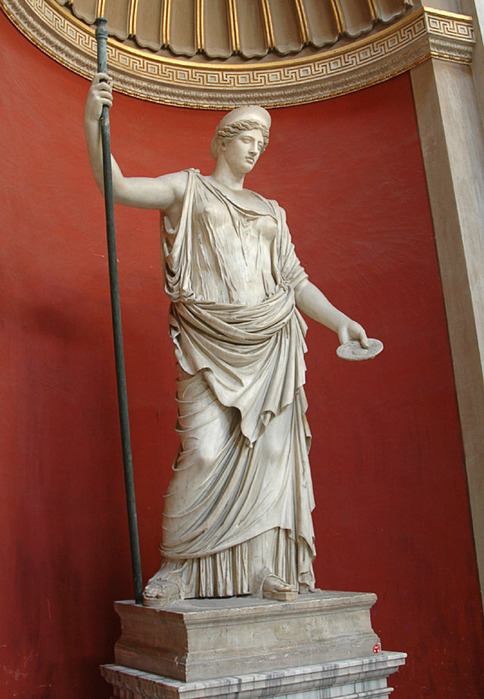 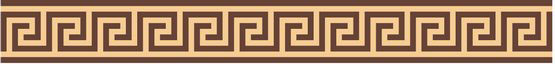 Боги греков.
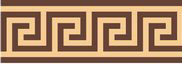 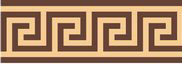 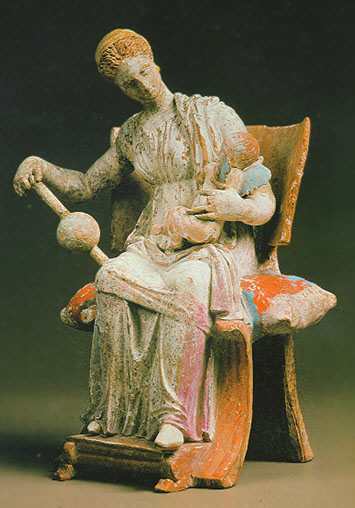 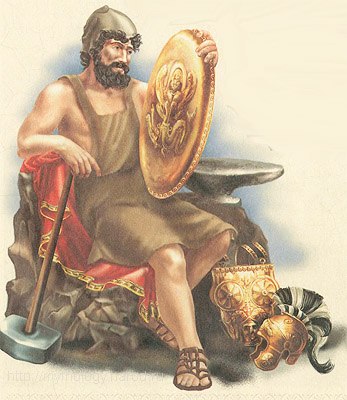 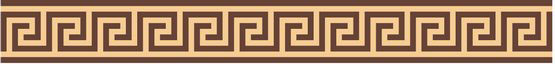 Боги греков.
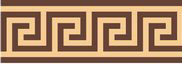 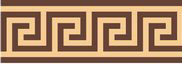 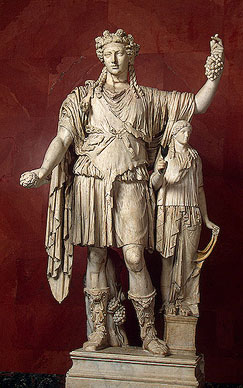 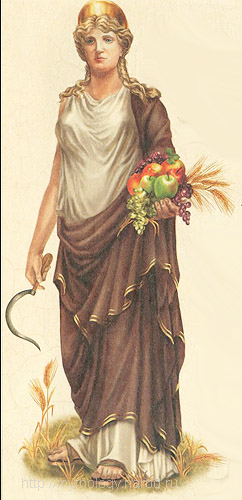 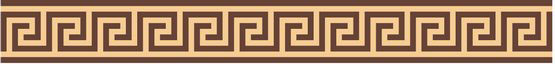 Боги Греков.
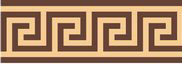 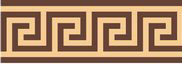 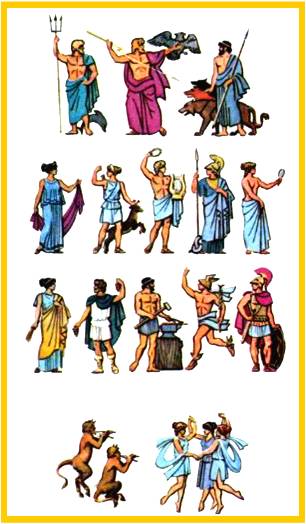 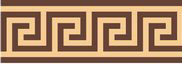 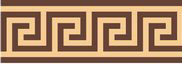 Мифические существа...
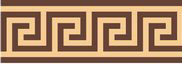 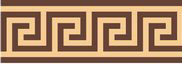 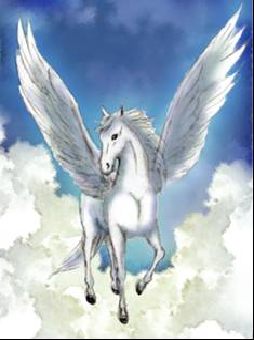 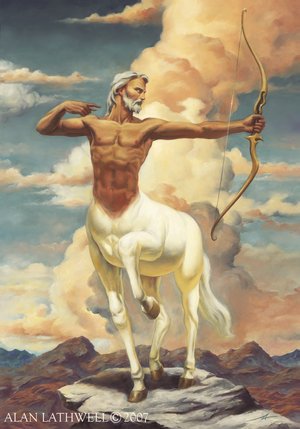 Кентавр
Пегас
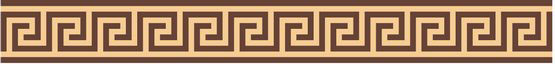 Божества и Мифические существа.
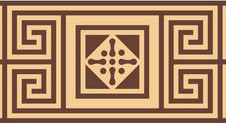 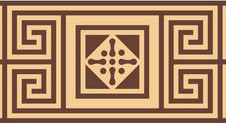 Задание:
 Подобрать к картинкам местности изображения мифический существ и божеств, которые там живут, и объяснить, почему Вы поместили туда то или иное божество.
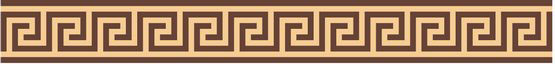 Божества и Мифические существа.
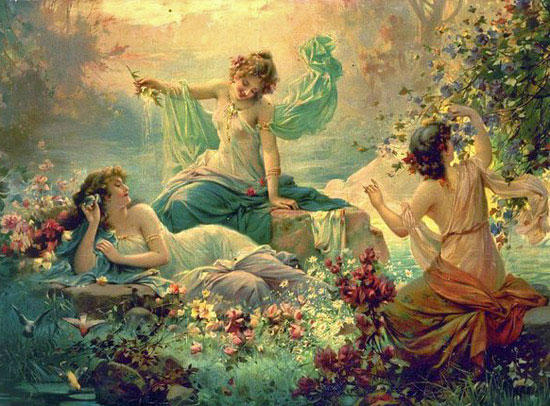 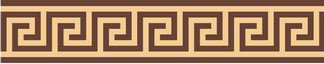 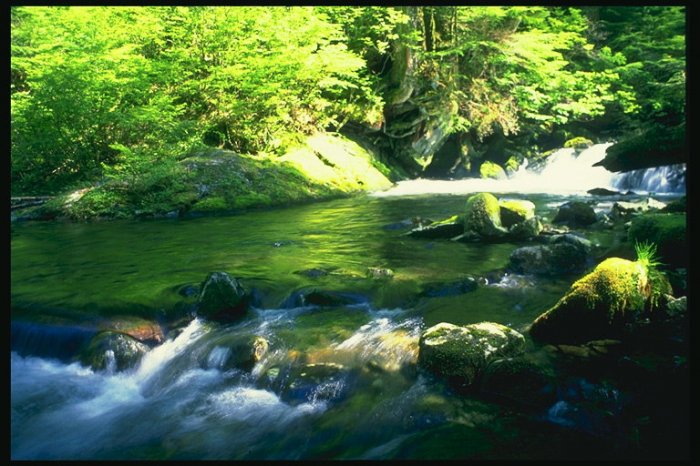 Нимфы.
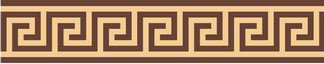 Река.
Божества и Мифические существа.
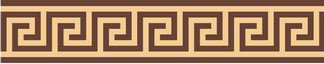 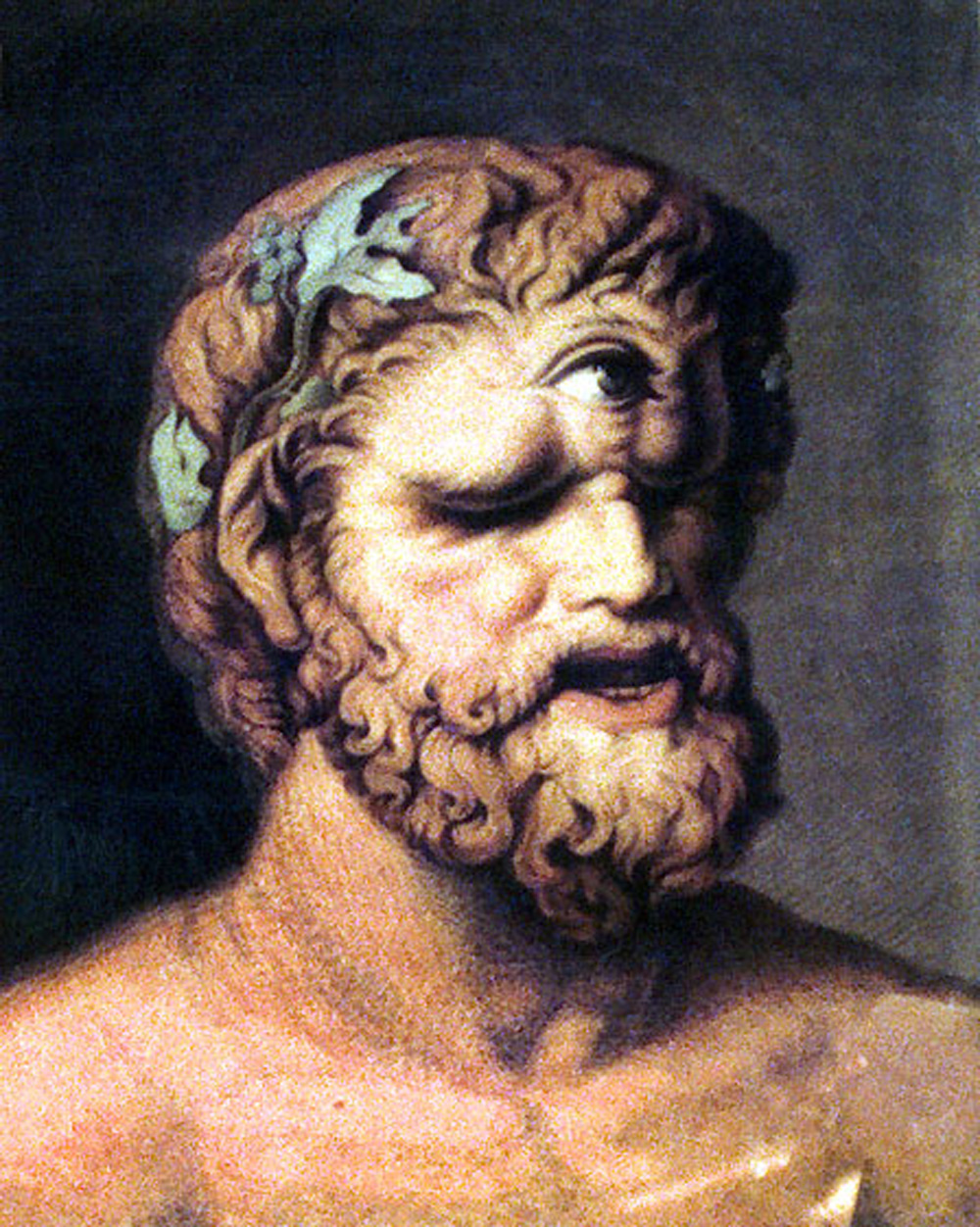 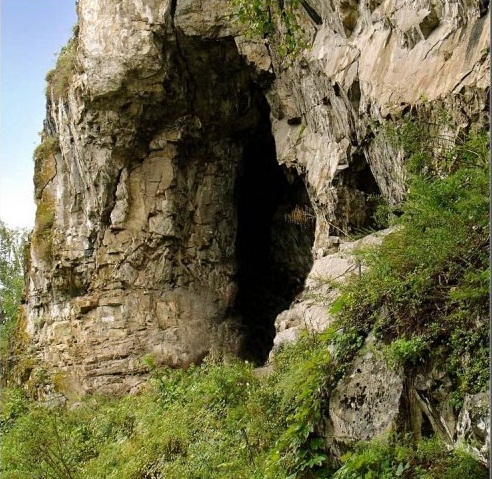 Циклоп.
Пещера.
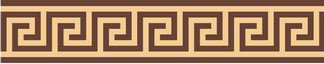 Божества и Мифические существа.
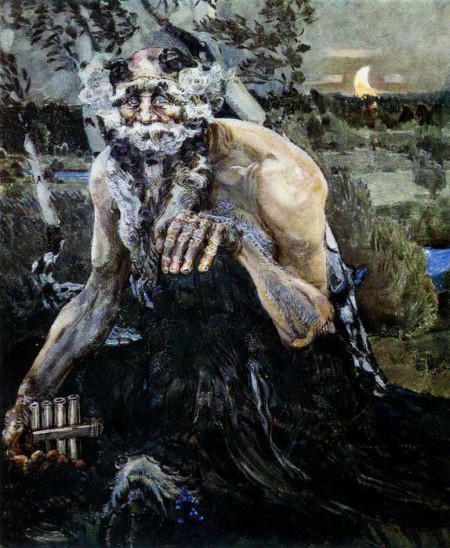 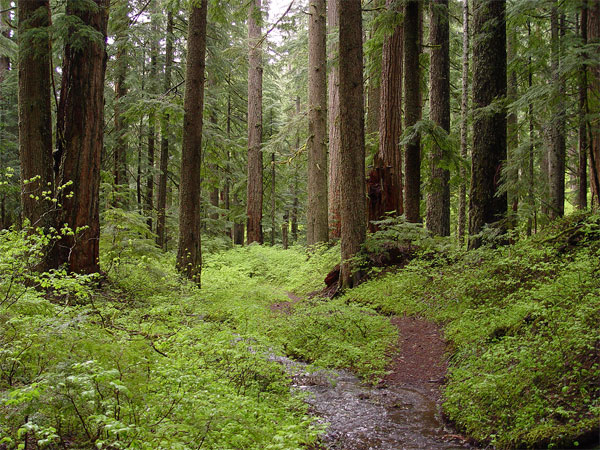 Лес.
Пан.
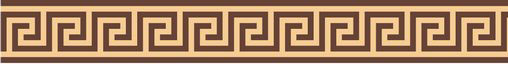 Божества и Мифические существа.
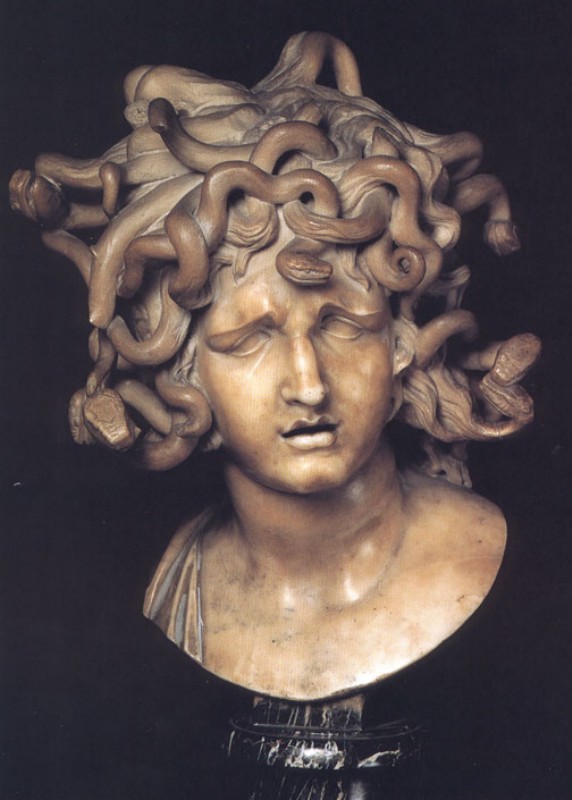 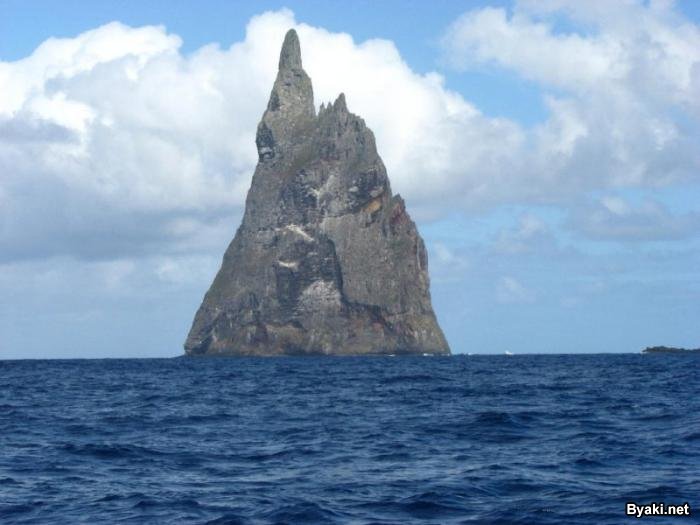 Остров.
Горгона.
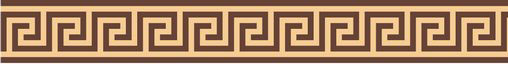 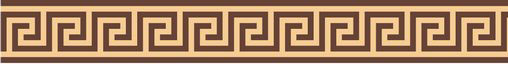 Мифы Древней Греции.
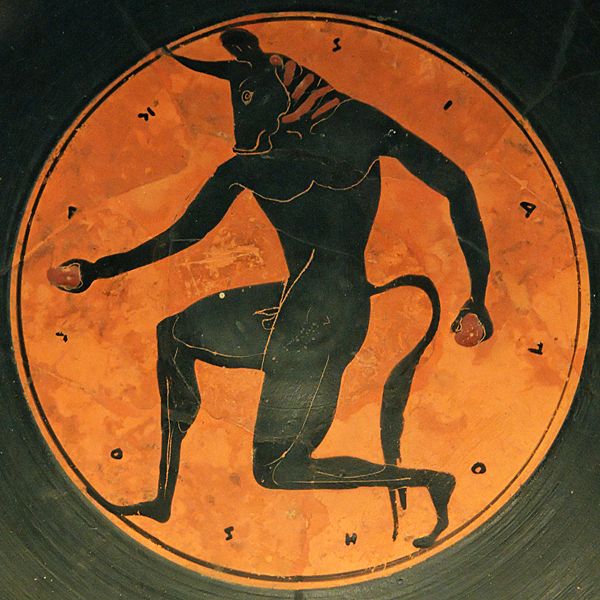 Задание:
Определить, какой миф вам сейчас показывают, назвать имена героев.
Минотавр.
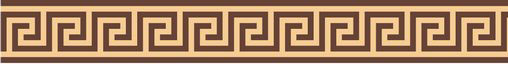 Поэмы Гомера
«Илиада»         и          «Одиссея»
ЗАДАНИЕ:
Определить к какой поэме относится первая строчка и восстановить в хронологическом порядке сюжеты обеих поэм.
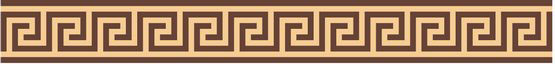 Илиада
Одиссея
«Гнев, богиня, воспой Ахиллеса, Пелеева сына»
«Муза, скажи мне о том многоопытном муже, который   Долго скитался с тех пор, как разрушил священную Трою»
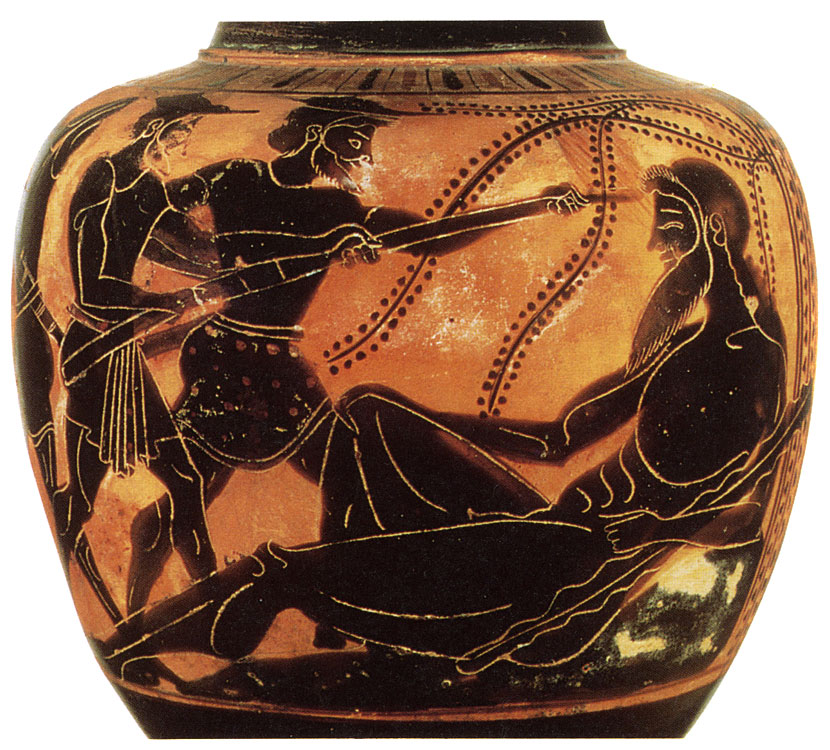 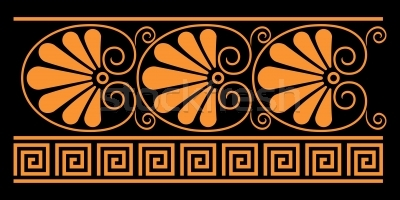 Илиада
Одиссея
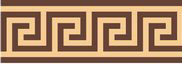 1. Десятый год войны.
2. Агамемнон отнял у Ахиллеса его юную пленницу.
3. Битва Париса и Менелая.
4. Смерть Патрокла.
5. Бой Гектора и Ахиллеса.
6. Приам молит отдать тело сына.
7. Похороны Гектора.
1. Одиссей встречает лотофагов.
2. Побег из пещеры циклопа Полифема.
3. Встреча с волшебницей Киркой.
4. Остров Сирен.
5. Между Скиллой и Харибдой.
6. Плен Калипсо.
7. Расправа с женихами Пенелопы.
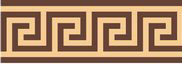 «Вся жизнь театр, а люди в нем актеры...»
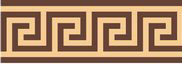 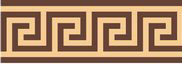 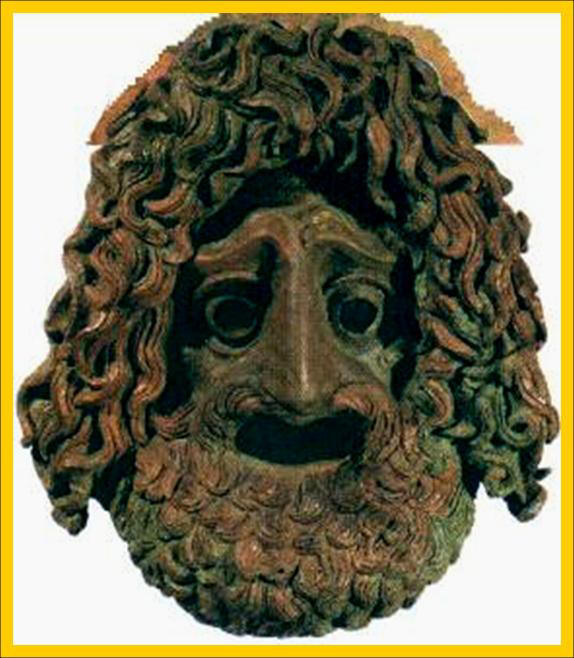 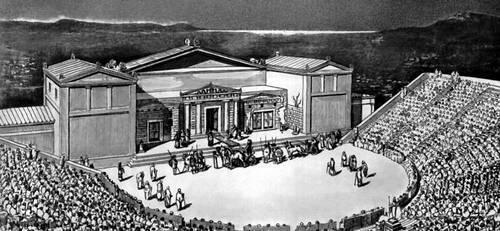 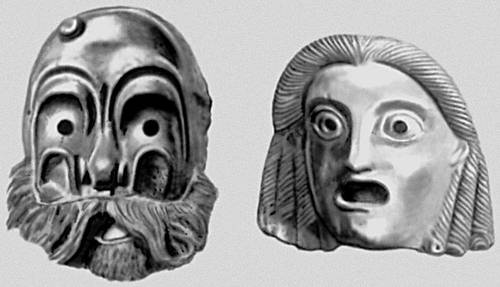 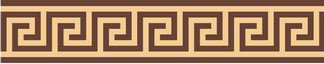